Občanská společnost 
KONTROLA
Občanská společnost v transformaciKarel B. Müllerwww.karelmuller.eu
Podmínky splnění kurzu:Závěrečný test: 70 %Aktivní účast na přednáškách: 10 %Seminární práce: 20 % (není povinná)
2-3 tisíce slov
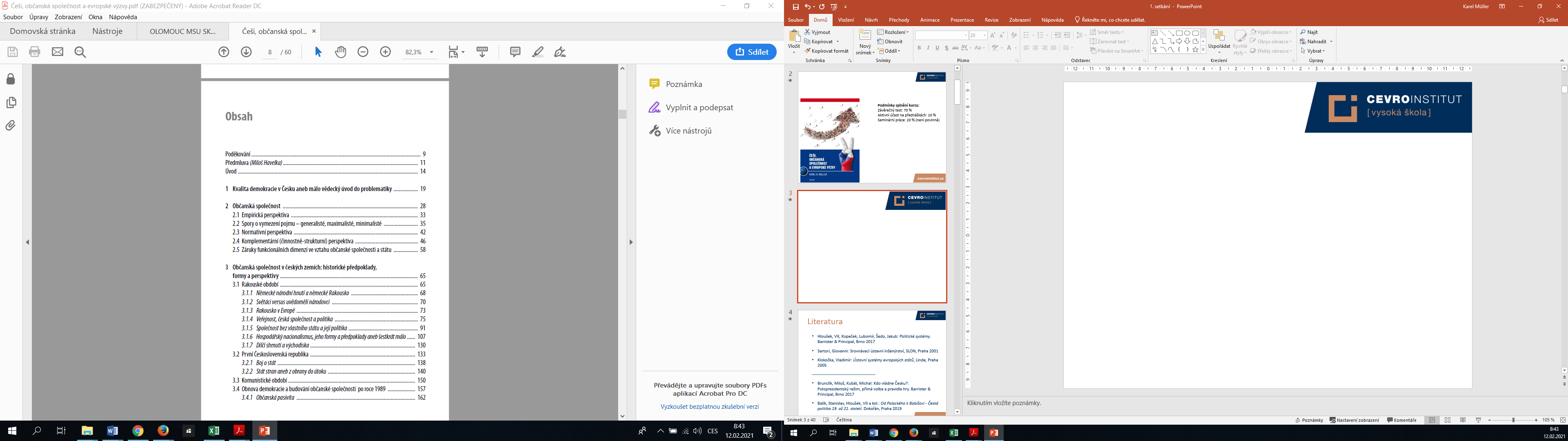 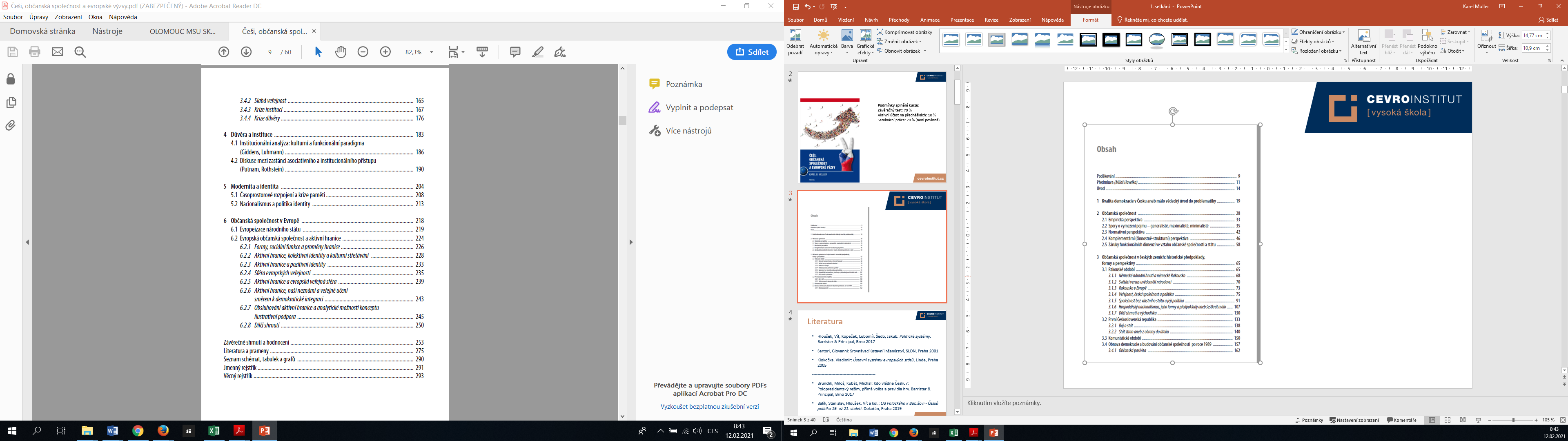 Občanská společnost/veřejnostTocquevillovsko-giddensovská perspektiva
Očekávání/funkce
Rizika I.               RIZIKA II.
Občanská pasivita, apatie --- nadmíra občanské participace
Zneužívání politické moci, centralizace, byrokratizace --- slabý stát
Krize legitimity institucí --- nekritická důvěra
Atomizace, anomie --- nadměrná sociální soudržnost (nacionalismus, šovinismus)
ABUSE of POWER
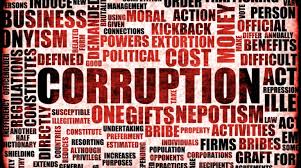 Občanská společnostCivil/BürgerlichSociety/Gesellschaft
Moderní versus tradiční
Klientelismus x formální pravidla
Corruption in Europe(source: TI,CPI: 2021 EU/5,4; Česko 19. místo v EU, 49. svět)
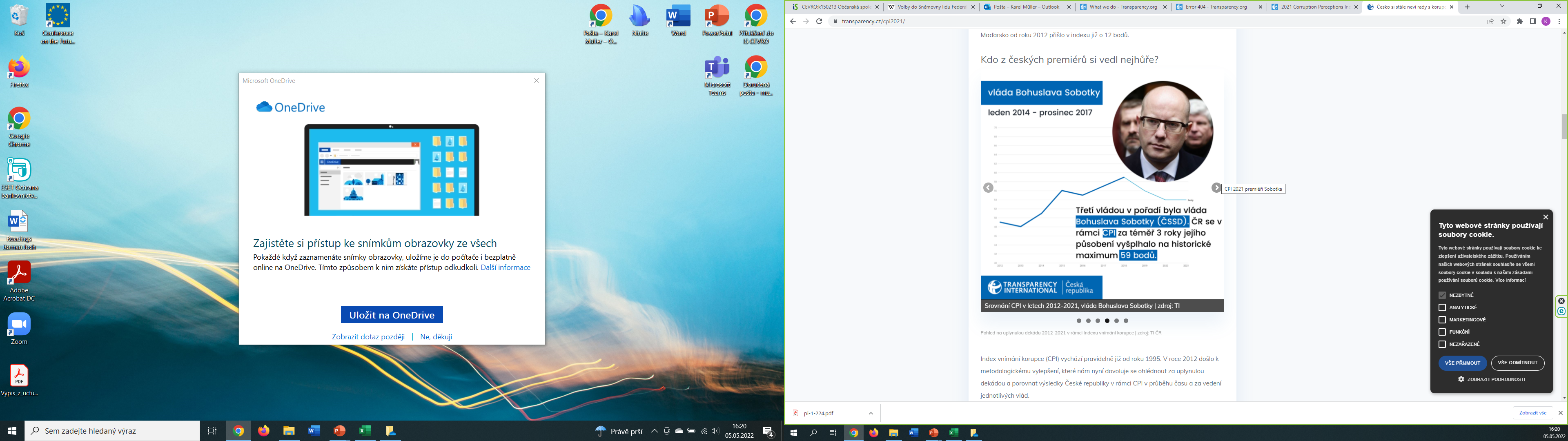 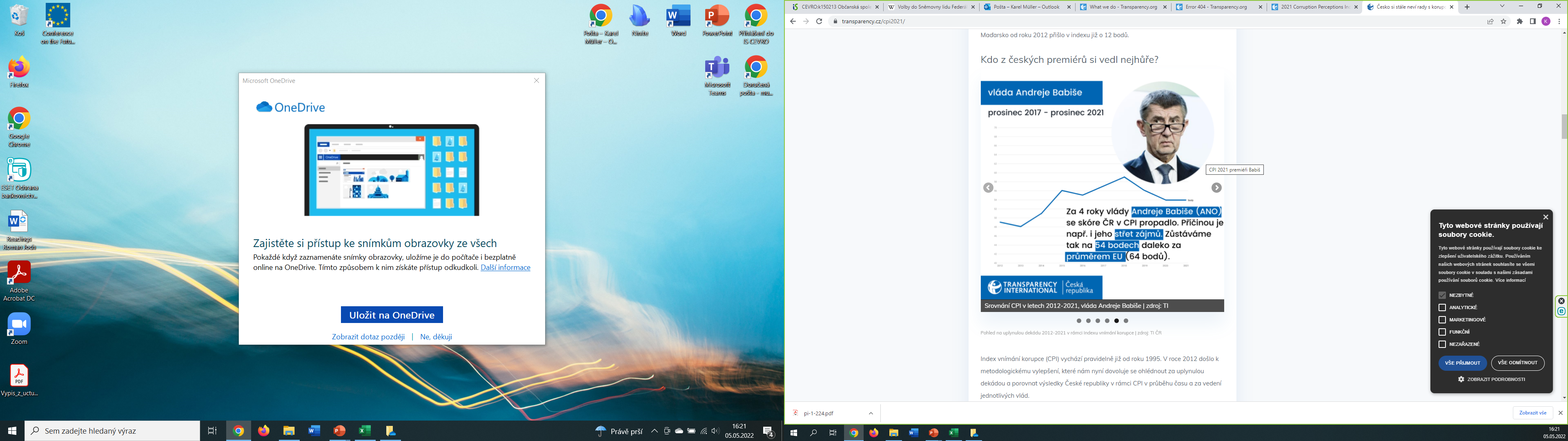 Odpověď na otázku „Kdybyste chtěl něco od veřejné správy nebo veřejné služby, 
do jaké míry je podle vás přijatelné jednat následujícími způsoby?“ 
(ČR) zdroj: Evropská komise (2013)
Zdroj: Josef Lada, Bubáci a hastrmani, Albatros, 2010, s. 12 (vyšlo 1952)
Pan starosta je vážně vyslechl a potom k nim promluvil s úřední vážností. „Nó, vono by to bylo dobré, kdyby se tu usadilo ňáké strašidlo – copak o to! Děcka beztoho už začínají tropit všelijaké nezbednosti… ať hodně straší kolem zahrad a polí s lusky, aby nám to děcka všecko neroznesla, a když budu vidět, že straší hlavně u mých lusek, nebudu zase hledět na nějaké to slovo a leckams ho k strašení doporučím“.
Role opozice
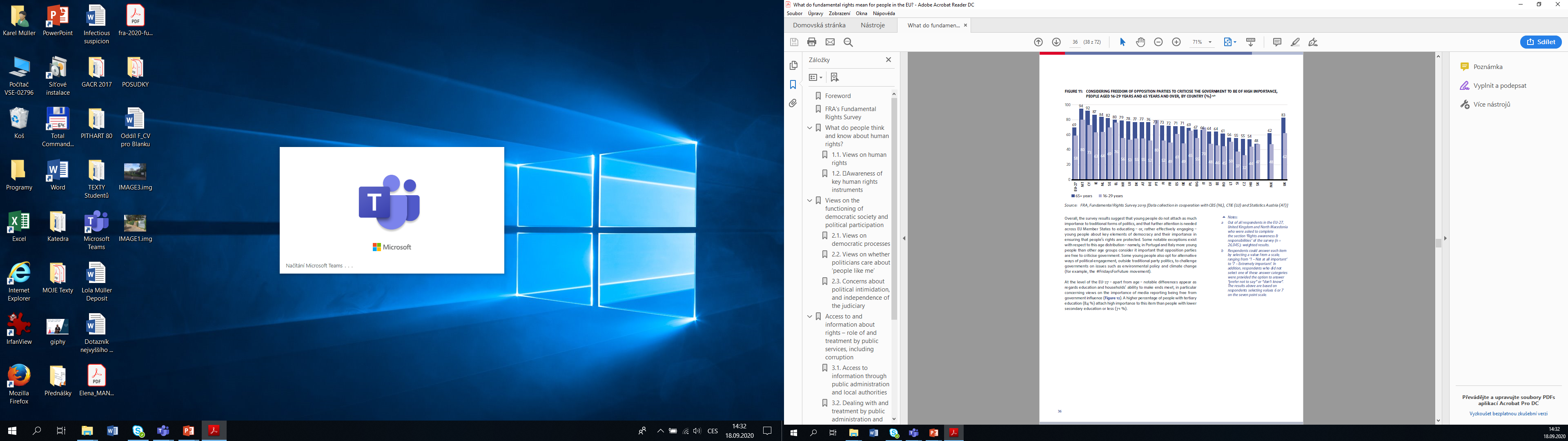 Ochrana lidských práv
Ochrana menšin
Moderní versus tradiční
Perspektiva sociální diferenciacePatronáž versus instituceUniverzalizující média moci (Niklas Luhmann)
Clientelism, oligarchization, state capture (from 2013 on)
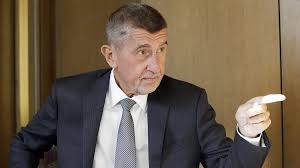 Conflict of Interests aneb Babišův problém (?)
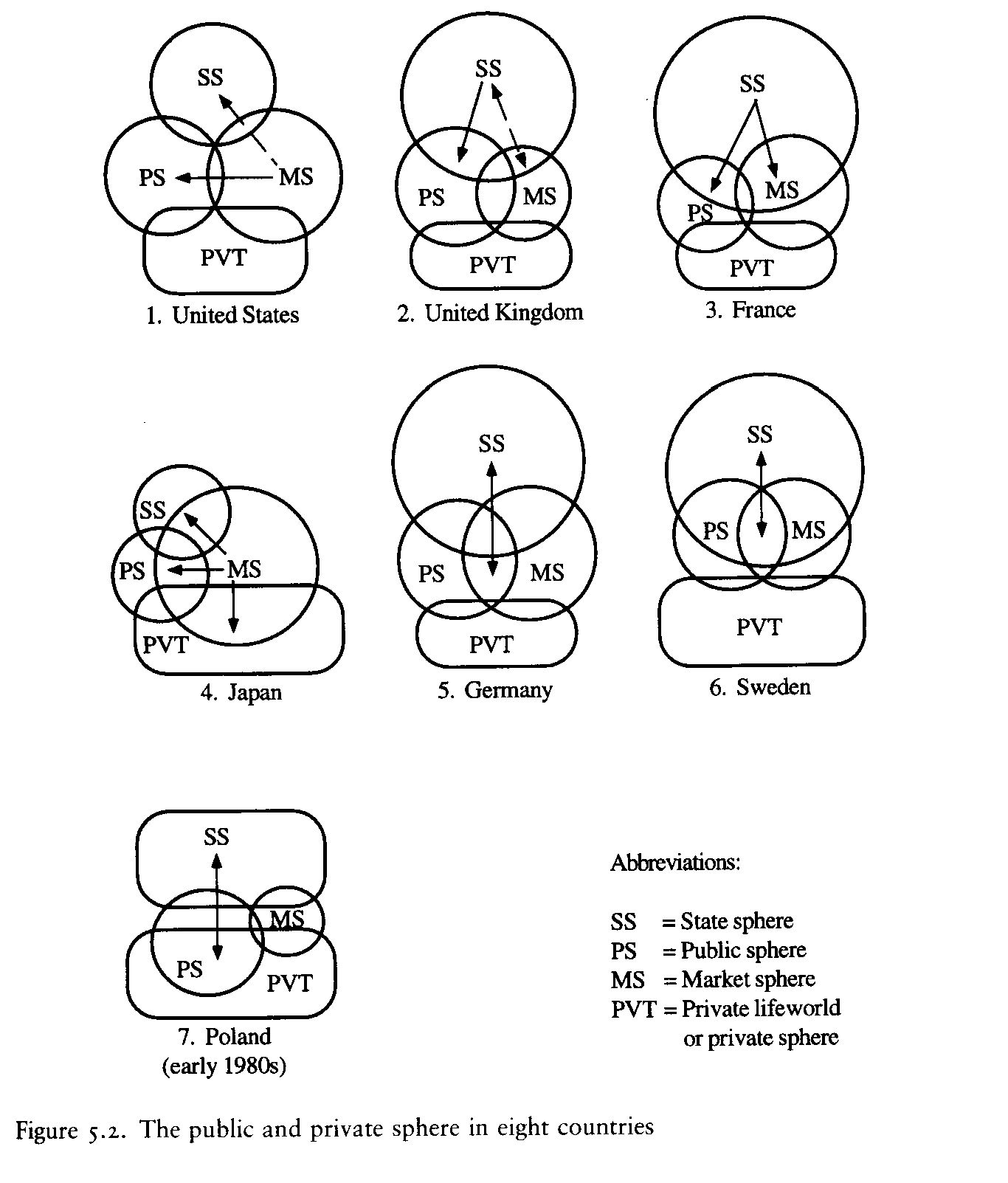 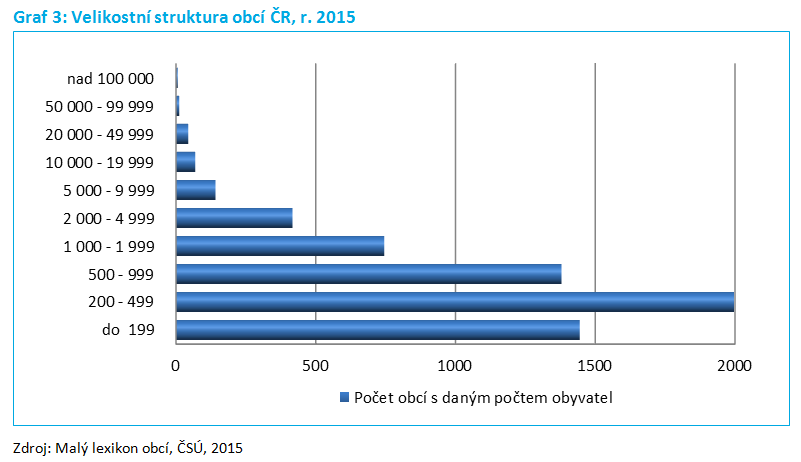 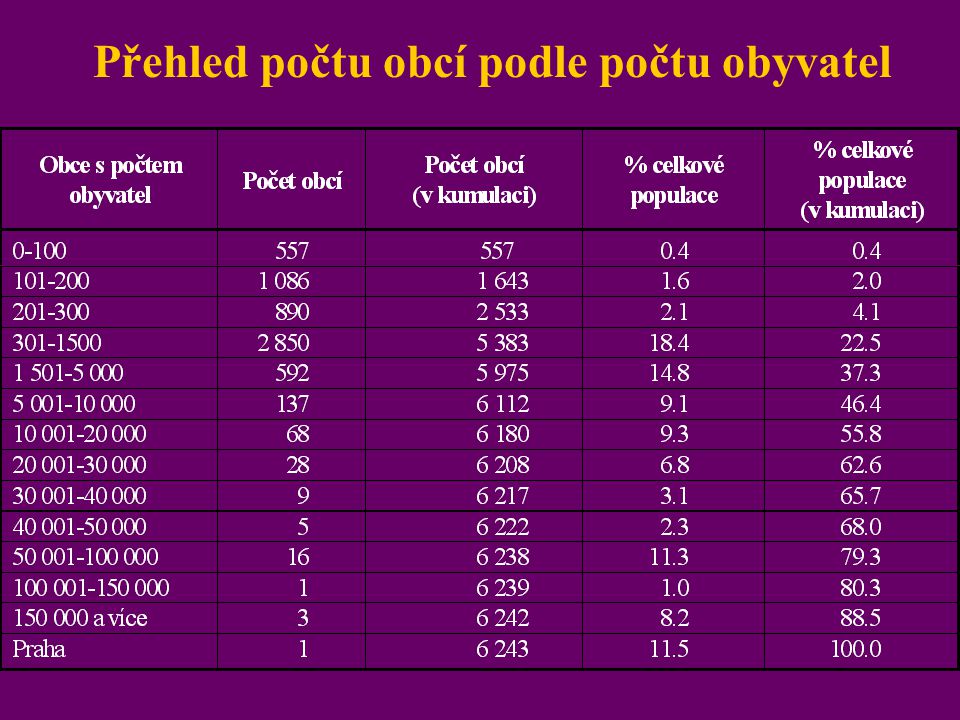 Šance pro zájmové skupiny, maminky na mateřské, místní podnikatelské skupiny, developery … (KV volby 2018)